ИСТОРИЯ РАЗВИТИЯ ЗЕМНОЙ КОРЫ
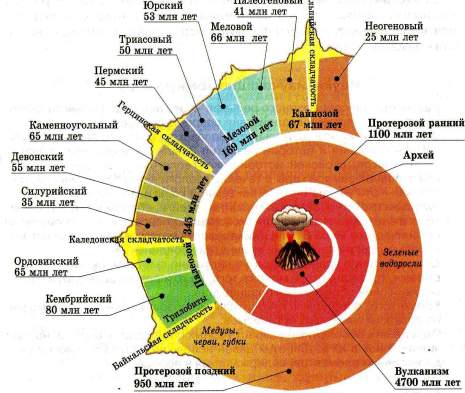 Основные задачи урока:
Какие есть методы определения возраста горных пород?
Что такое «геохронологическая таблица»?
Как развивалась природа Земли?
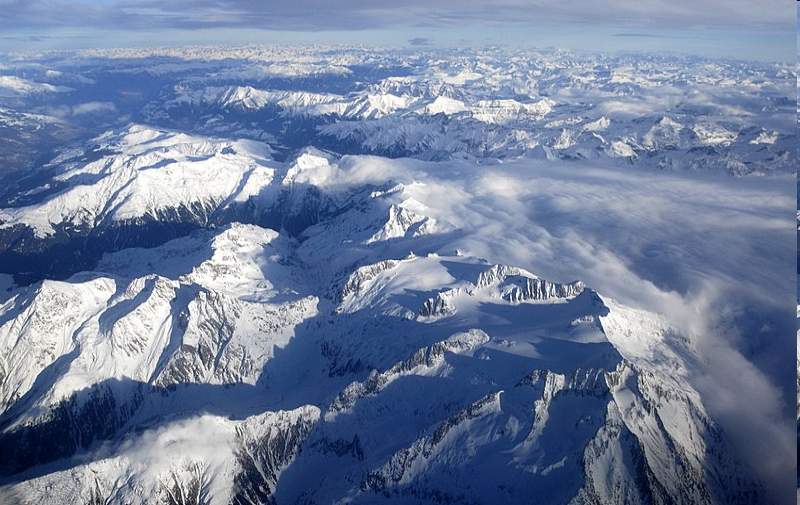 Современный рельеф планеты - это результат длительного геологического развития и влияния современных рельефообразующих процессов: внутренних (эндогенных) и внешних (экзогенных)
Строение и историю развития Земли изучает наука геология.
Геология делится на отрасли:
Историческая геология изучает закономерности строения земной коры в течение геологического времени. 
Геотектоника - учение о строении земной коры и формировании тектонических структур (складки, сбросы, трещины и т. д.). 
Палеонтология - это наука о вымерших организмах, которые изучают по окаменелостям, сохранившимся твердым скелетам и т. д. 
Минералогия - наука, изучающая минералы.
Петрография - наука, изучающая горные породы. 
Геохронология - изучает возраст, продолжительность, последовательность формирования горных пород.
Как ученые определяют, что происходило в далекие периоды истории Земли, миллионы лет тому назад?
1. Относительный возраст определяется по принципу - чем глубже пласт, тем он старше.
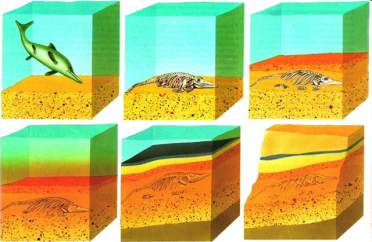 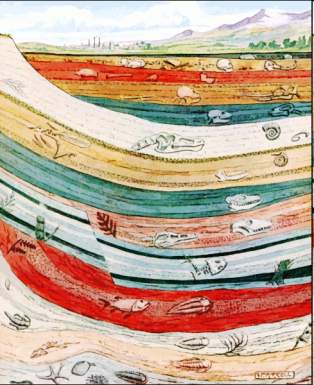 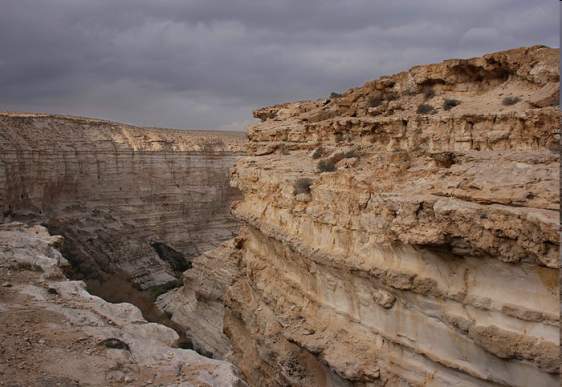 2. Абсолютный возраст горных пород обычно определяется соотношением содержания в породах радиоактивного элемента урана и продуктов его распада.
Радиоактивный уран медленно, с определенной скоростью распадается на гелий и свинец. Гелий рассеивается – это газ, а свинец остается. 
Период (время) полураспада урана равен 75 млн. лет. Если в породе 50% урана и 50% свинца, то возраст пласта составляет примерно 75 млн. лет.
Геохронологическая таблица (стр. 80-81 учебника)
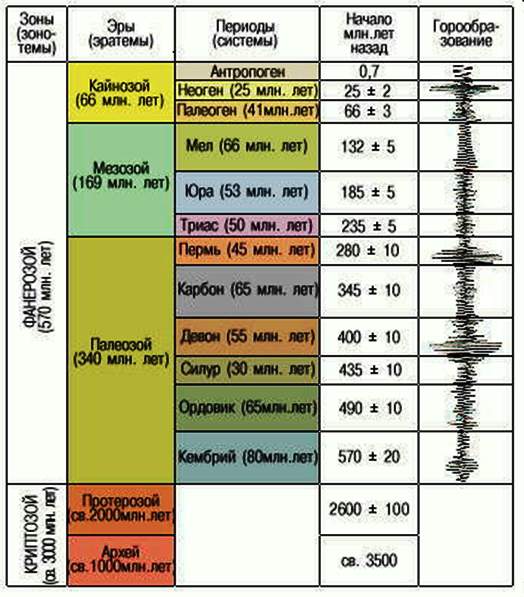 эра новой жизни - кайнозойская

эра средней жизни - мезозойская, 

эра древней жизни - палеозойская, 


ранняя (или ранней жизни) – протерозойская
самая древняя - архейская
Архей и протерозой (докембрий)
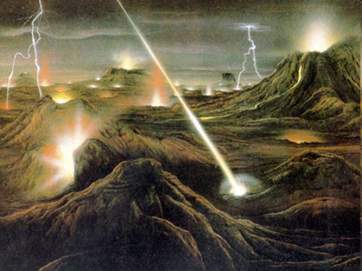 Древнейшие складчатости
Мощный вулканизм
Время бактерий и водорослей
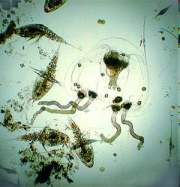 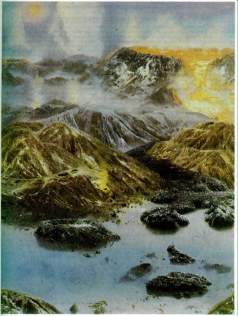 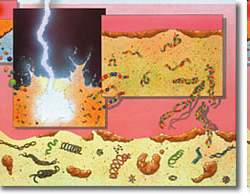 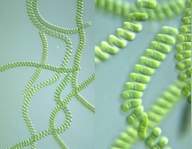 Карта «Тектоника и минеральные ресурсы»
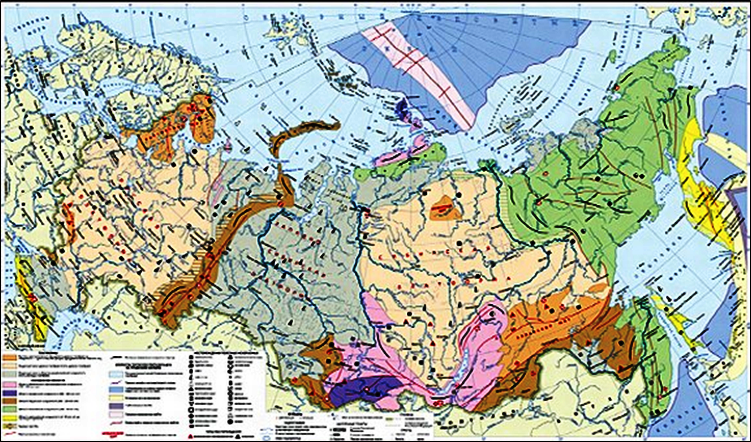 Докембрийские структуры
ПАЛЕОЗОЙ
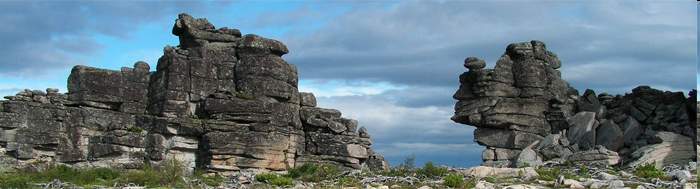 Кембрийский период
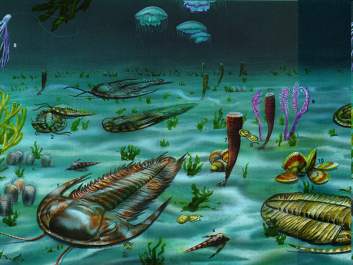 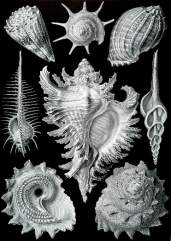 Байкальская складчатость
Эпоха моря
Расцвет морских беспозвоночных животных
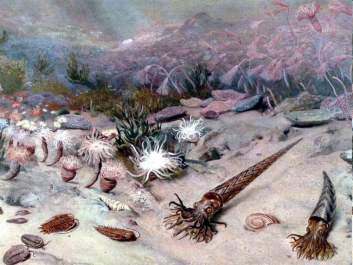 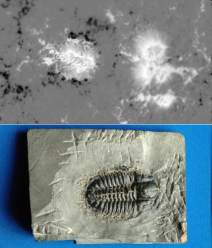 Карта «Тектоника и минеральные ресурсы»
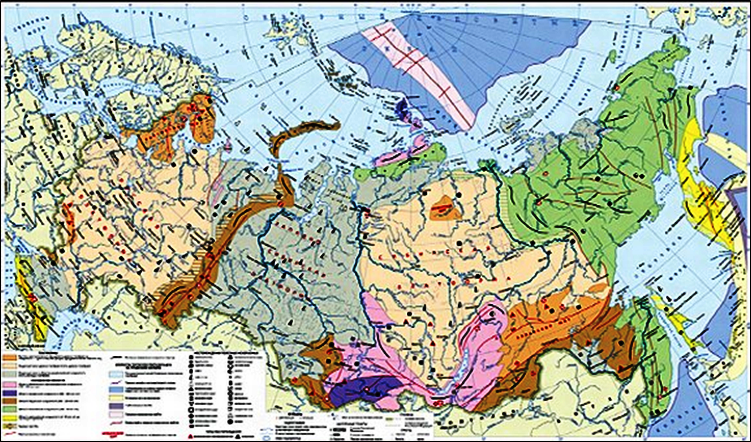 Байкальская складчатость
Ордовикский период
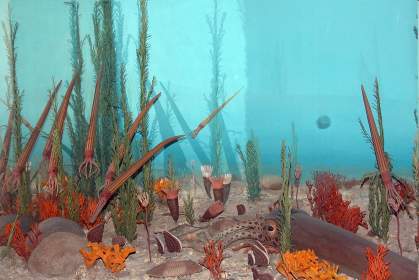 Морское мелководье, сокращение их площадей
Появление первых наземных беспозвоночных животных
Примитивные растения
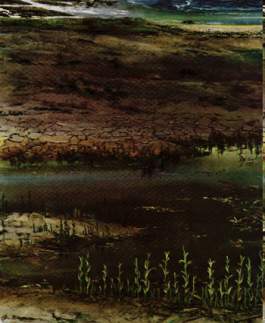 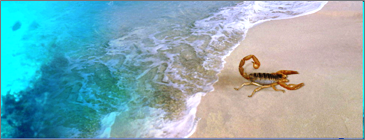 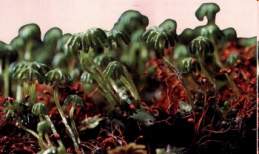 Силурийский период
Эпоха моря
Первые наземные растения
Каледонская складчатость
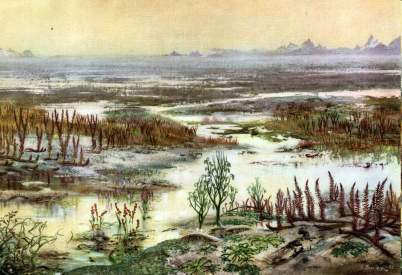 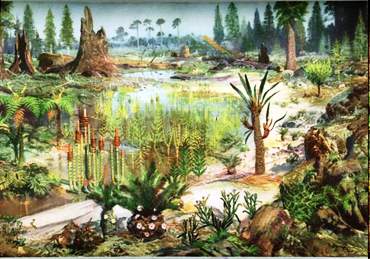 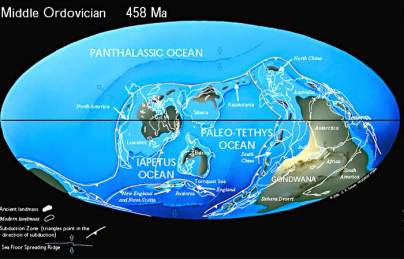 Карта «Тектоника и минеральные ресурсы»
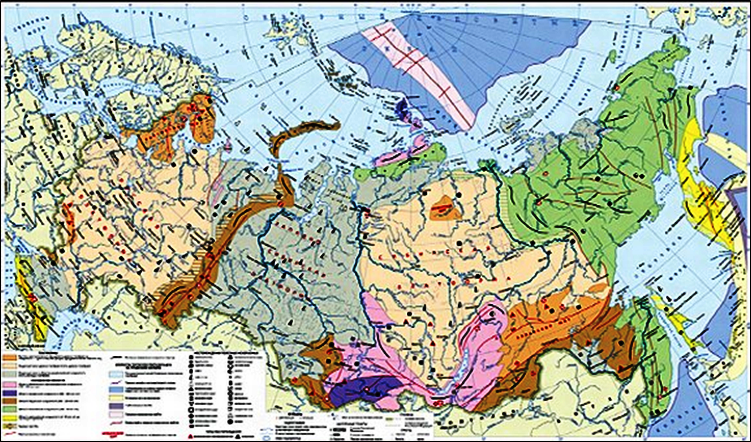 Каледонская складчатость
Девонский период
Уменьшение морей
Рыбы
Земноводные
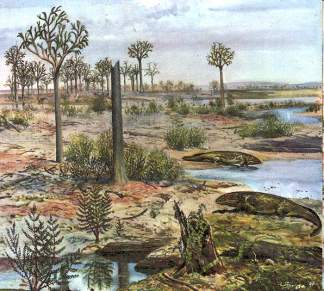 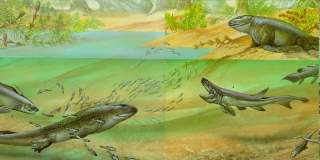 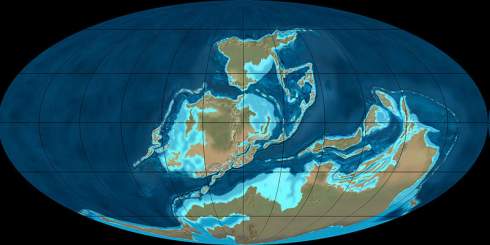 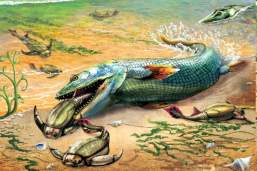 Каменноугольный период
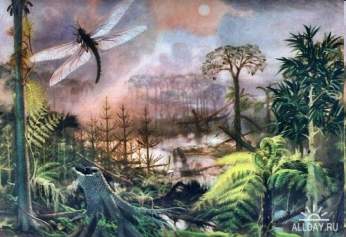 Влажная жаркая эпоха
Леса из древовидных папоротников
Расцвет земноводных
Первые рептилии
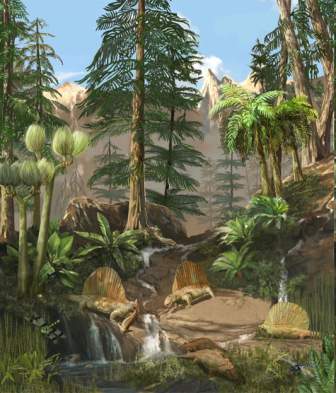 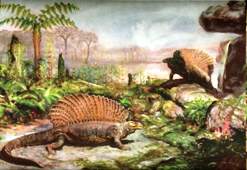 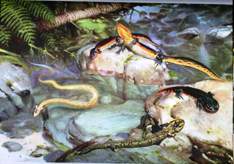 Пермский период
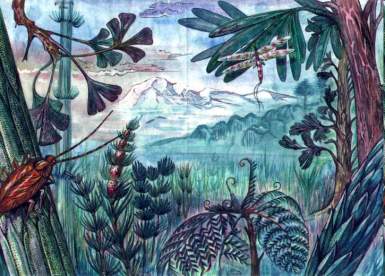 Герцинская складчатость
Сухой период
Появление голосеменных растений
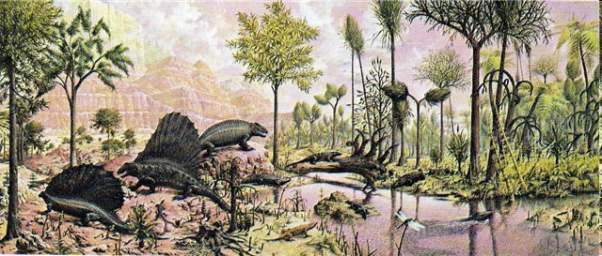 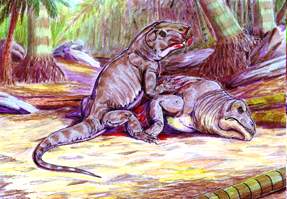 Карта «Тектоника и минеральные ресурсы»
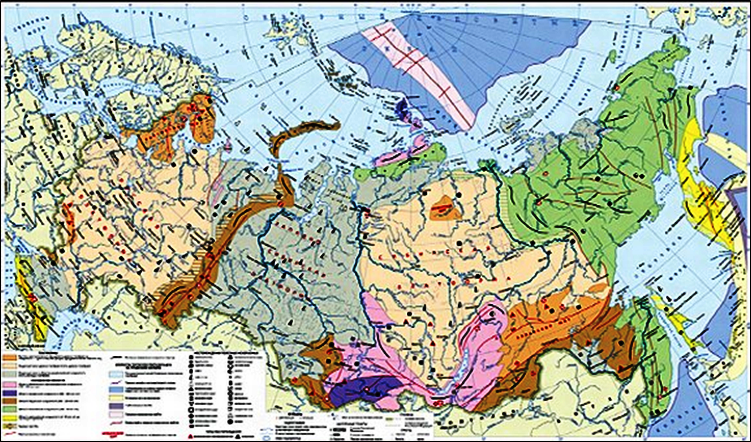 Герцинская складчатость
МЕЗОЗОЙ
Триасовый период
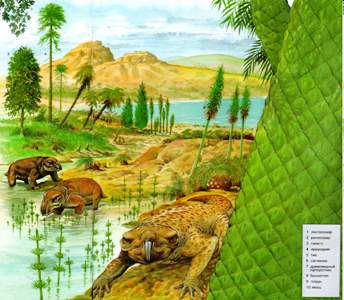 Наибольшая площадь суши
Пустыни
Первые млекопитающие
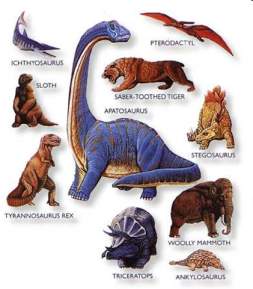 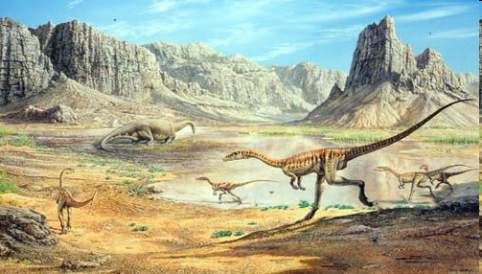 Юрский период
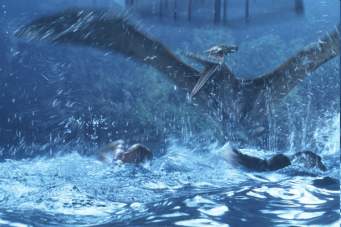 Жаркий влажный климат
Царство рептилий
Господство голосеменных растений
Примитивные птицы
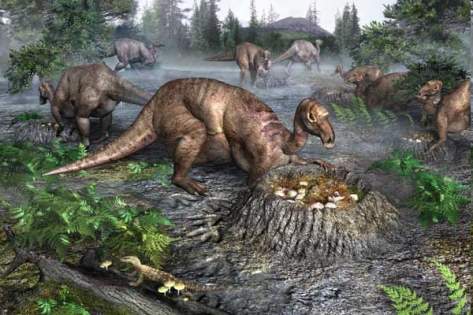 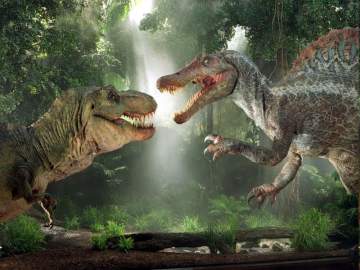 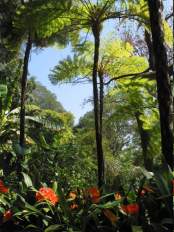 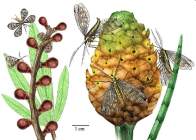 Меловой период
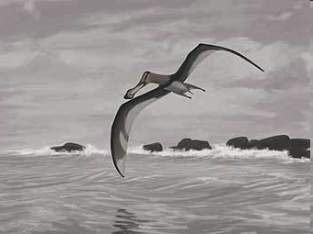 Мезозойская складчатость
Суровый климат
Вымирание гигантских рептилий
Развитие птиц и млекопитающих
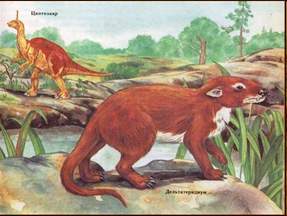 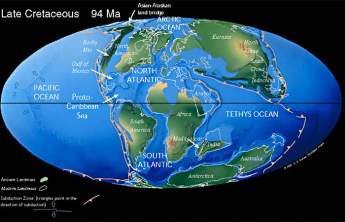 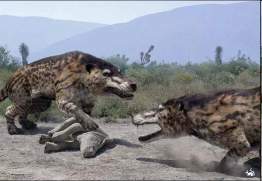 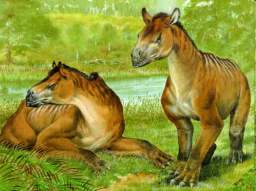 Карта «Тектоника и минеральные ресурсы»
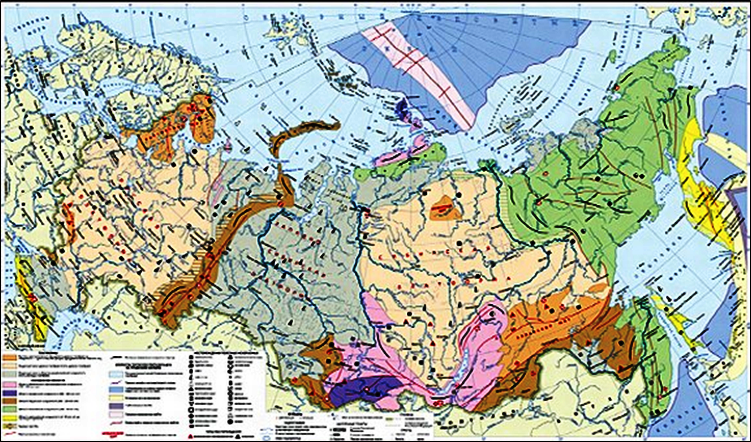 Мезозойская складчатость
КАЙНОЗОЙ
Палеогеновый период
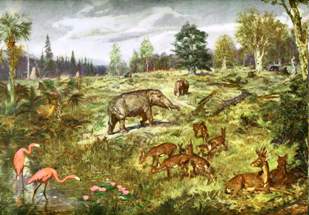 Влажный период
Цветковые растения
Птицы и млекопитающие
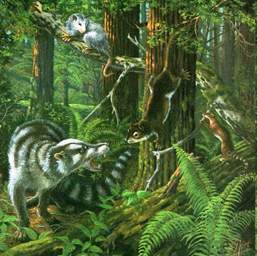 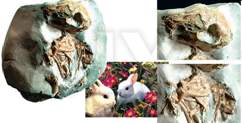 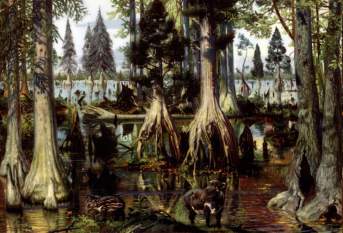 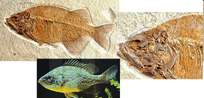 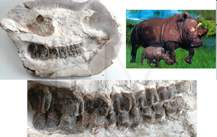 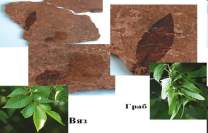 Неогеновый период
Кайнозойская складчатость
Возрождение гор в областях древних складчатостей
Господство покрытосеменных растений
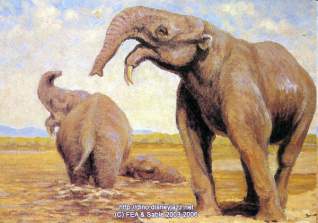 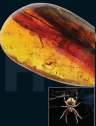 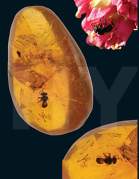 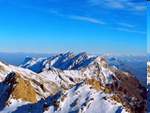 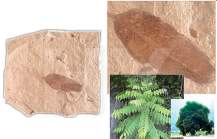 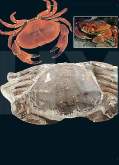 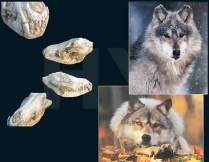 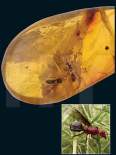 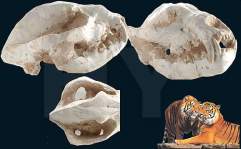 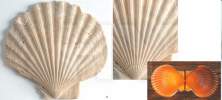 Карта «Тектоника и минеральные ресурсы»
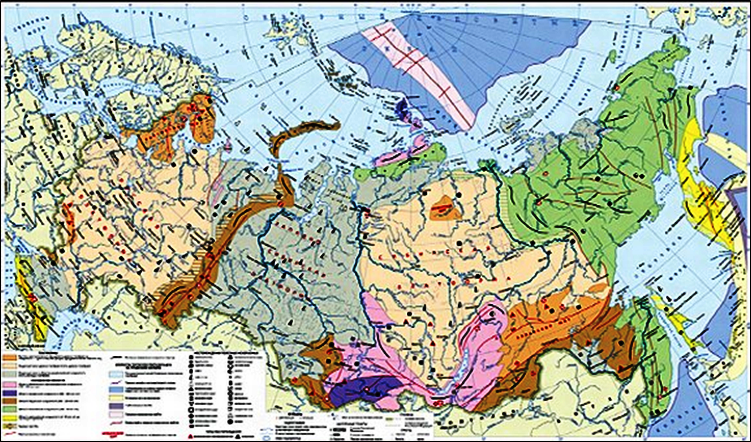 Кайнозойская складчатость
Четвертичный период
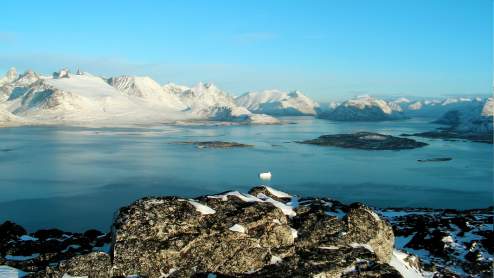 Общее поднятие территории
Оледенения
Появление человека
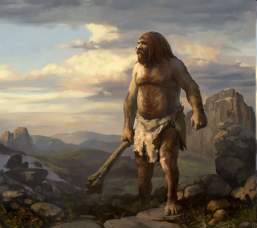 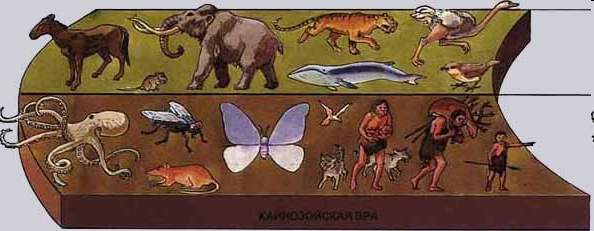 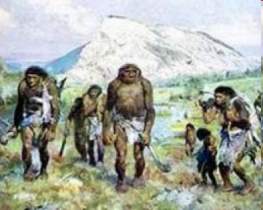 Работа с геохронологической таблицей:
Какие события происходили в протерозойскую эру? 
Какая эра была самой продолжительной? 
Какой период самый короткий? 
В какой период появились первые наземные растения? 
В какие периоды на Земле был влажный климат, а в какие - сухой? Существует ли какая-то закономерность в их смене?
Когда вымерли гигантские пресмыкающиеся - динозавры? 
Найдите, сколько было складчатостей? Назовите их, какому периоду времени соответствуют?
Дома:
§ 21; 
ответить на вопросы к параграфу (стр. 79)